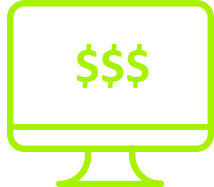 Pell Grants
Objective: You will learn about Pell Grants and who qualifies for these federal grants.
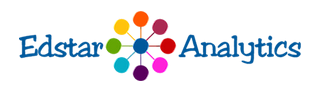 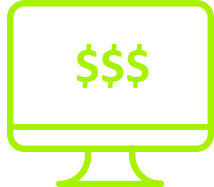 Pell Grants
What we will do:  
Take the pre-test so that you will know what you should learn from this lesson.
Go to http://aspirations.sparc37.com/ and click on the Finances icon.  
Click on the link for “Pell Grants.”
You will explore the website and answer the questions on the next slide.
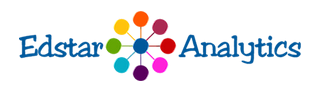 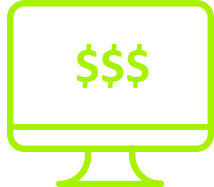 Pell Grants
1. Which students qualify for Pell Grants? (students with “exceptional financial need”)

2. How is financial need determined? (FAFSA)

3. How often must the FAFSA be submitted to receive federal financial aid including Pell grants? (every year while in college)

4. For how many semesters can a full-time student receive a Pell Grant? (12 semesters-6 years-or the equivalent number of semesters/years if part-time)

5. Is there anything that may limit someone’s eligibility for federal financial aid such as Pell Grants or student loans? (incarceration, drug conviction, sex offense)

6. What is the difference between a Pell Grant and student loan? (Pell Grants do not need to be repaid but loans must be repaid)

7. How can you lose a Pell Grant or be required to repay some or all of the money you received? (drop out of college, change from full-time to part-time student, drug-related conviction while in college, sexual offense conviction while in college, incarceration)
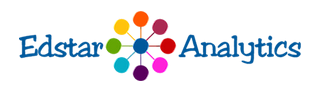 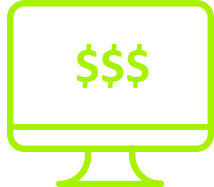 Pell Grants
Discussion: Review and reflect on questions answered in the previous slide.
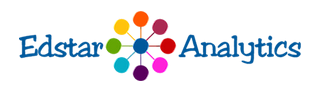 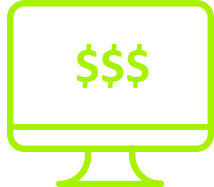 Pell Grants
Demonstrate your learning:  Take the post-test to demonstrate a knowledge of finding information about Pell Grants.
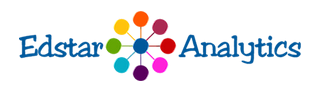